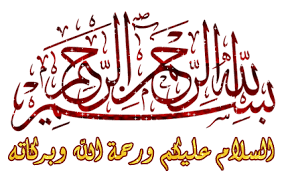 الفصل الثالث: تحليل سلوك المستهلك الدولي
أولا: تعريف سلوك المستهلك الدولي
ثانيا: نموذج السلوك الشرائي
ثالثا: العوامل المؤثرة على القرارات الشرائية للزبائن
رابعا: المراحل التي يمر بها قرار الشراء
أولا: تعريف سلوك المستهلك الدولي
أما سلـوك المستهـلك الدولي يمـثـل "التصــرفات التي يقوم بهـا الأفـراد وبصورة مباشـرة من أجـل الحصـول واستعمال المنتجات الأجنبية بما فــي ذلك القــرَارَات التــي تحـدد هـذه التصرفات ". 
  وعليه نستطيع القول بأن سلـوك المستهلك الدولي هو كل التصرفات التي يقوم بها المستهلك عند اتخاذ قرار شراء أي منتج أو خدمة أجنبية معينة.
ثانيا: نموذج السلوك الشرائي
القرارات الشرائية للمستهلك 
اختيار المنتج
اختيار العلامة
توقيت الشراء
كمية الشراء
الصندوق الأسود للمستهلك
خصائص              مؤثرات 
ثقافية       *إدراك المشكلة              
اجتماعية   *البحث عن        المعلومات
شخصية   *تقييم البدائل
نفسية     *اتخاذ القرار
          *سلوك ما بعد الشراء
المثيرات الخارجية
مؤثرات تسويقية      مؤثرات بيئية
المنتج           *تكنولوجية
السعر           * سياسية
الترويج          * اقتصادية
التوزيع           * ثقافية
ثالثا: العوامل المؤثرة على القرارات الشرائية للزبائن
يتأثر سلوك المستهلك الدولي تجاه المؤسسات المختلفة بالعديد من العوامل التي تدفعه إلى التعامل مع المؤسسة. وتنقسم هذه العوامل إلى مجموعتين أساسيتين:
مجموعة العوامل الخارجية
مجموعة العوامل الداخلية
1. مجموعة العوامل الخارجية:هي عوامل البيئة التي ينتمي إليها المستهلك، وتشمل عوامل ديموغرافية وأخرى اجتماعية.
2- مجموعة العوامل الداخلية:وهي عوامل تابعة لذات الفرد، أي من عقله، عواطفه، أحاسيسه، وتشمل هذه المجموعة العوامل النفسية مثل الدوافع، الشخصية، الاعتقادات...
الدوافـــــــــــع
المعتقدات
الشخصية و 
 الاتجاهات
التعلم
رابعا: المراحل التي يمر بها قرار الشراء
تتضمن عملية اتخاذ المستهلك للقرار الشرائي عددا من المراحل كما أنها تتأثر بعدد من المؤثرات. وقد يمر المستهلك بجميع المراحل وفي بعض الأحيان ببعضها فقط حيث يستطيع أن يتوقف عن الشراء في أي مرحلة من المراحل.
    يقوم الزبون بمجموعة من العمليات الحسابية التي يقوم بها على مراحل حتى يتخذ قراره بالإقدام على استعمال منتج معين تقدمه مؤسسة دولية معينة، خاصة وأن التعامل مع مؤسسة دولية معينة دون أخرى لا يرتبط كثيرا بالعواطف بقدر ما يرتبط بالعمليات العقلية والحسابية حتى اتخاذ القرار، وهو الأمر الذي يجب على رجل التسويق التعرف على هذه العمليات الذهنية التي يقوم بها الزبون.
شكرا على حسن الإصغاءوالمتابعة